Overview of the GSFC Integrated Design Center (IDC)
Yesterday’s dream, today’s concept, tomorrow’s reality.
Jennifer Medlin Bracken
IDC Manager
301-286-5127
Jennifer.M.Bracken@nasa.gov
NASA Goddard Space Flight Center
Integrated Design Center (IDC)
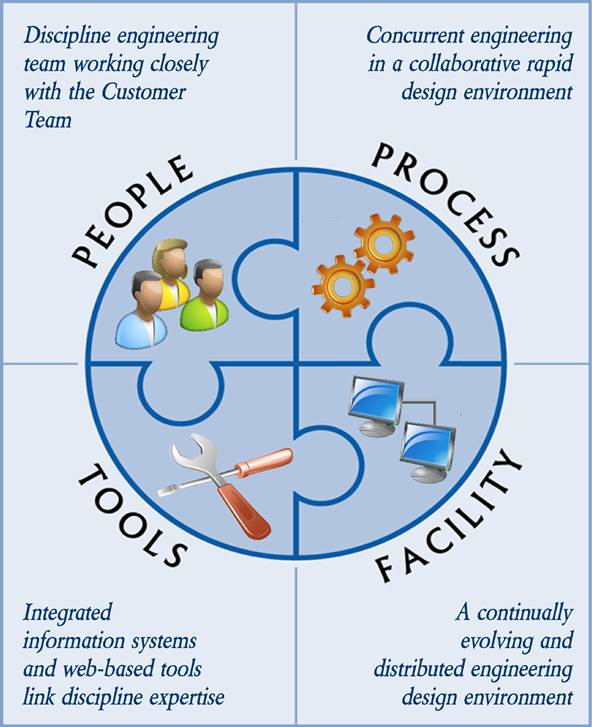 An environment that facilitates multi-disciplinary, concurrent, collaborative, space system engineering design and analysis activities,
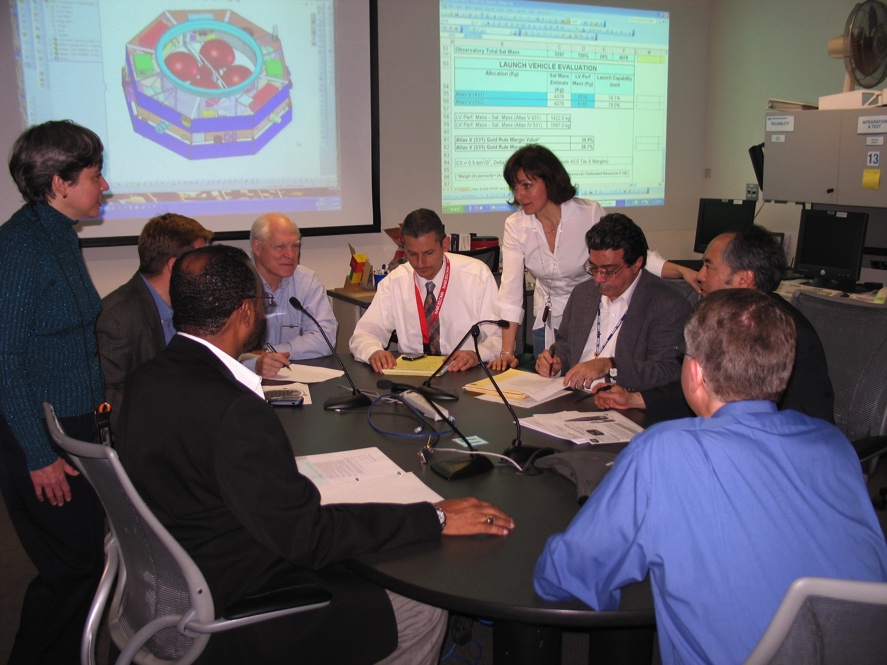 to enable rapid development of science instrumentation, mission, and mission architecture concepts.
IDL – Services and Capabilities
Services:
End-to-end instrument concept development
Existing instrument/concept architecture evaluations 
Trade studies and engineering evaluations 
Technology, risk, and independent assessments
Requirement refinement and science traceability
Mass, power, data resource allocation
Vendor RFQ evaluation 
Cost estimation
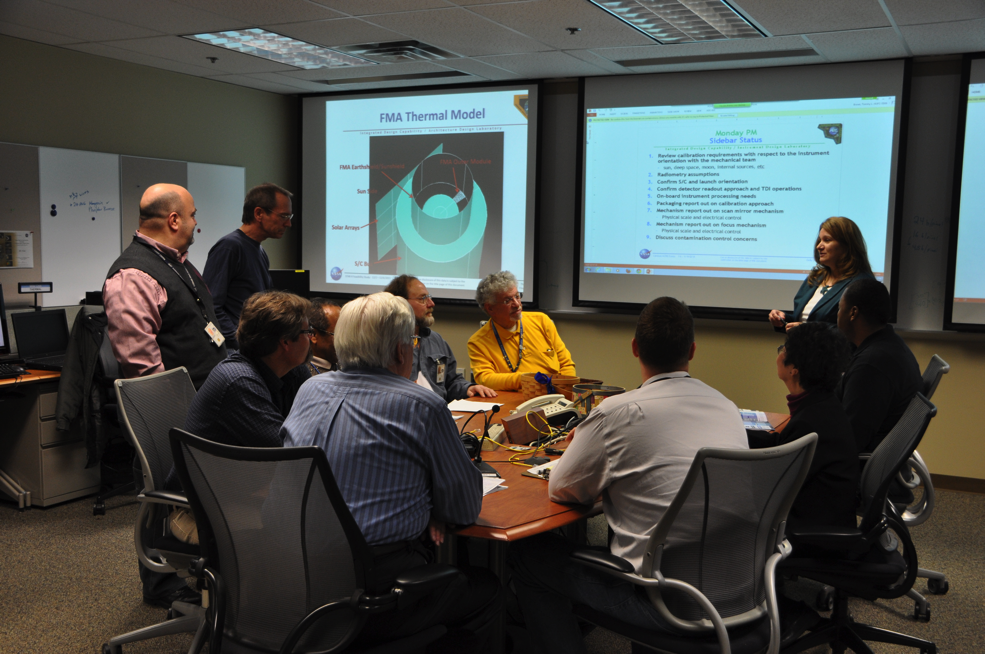 Capabilities:
Conceptualize instruments that make measurements at wavelengths across the entire electromagnetic spectrum, including x-ray, gamma ray, ultra-violet, visible, infrared, and microwave instruments
Address instrument families ranging from telescopes, cameras, lidars, spectrometers, polarimeters, coronographs, radiometers, mass spectrometers, etc.
Model various flight environments, including LEO, GEO, libration, retrograde, away, lunar, deep space, and planetary orbiters, landers, and probes
Realize instruments for different flight platforms, including space station, balloon, sounding rockets, and UAV instrument design environments
Consider non-distributed and/or distributed instrument systems as well as robotic servicing, planetary rovers, and sample return
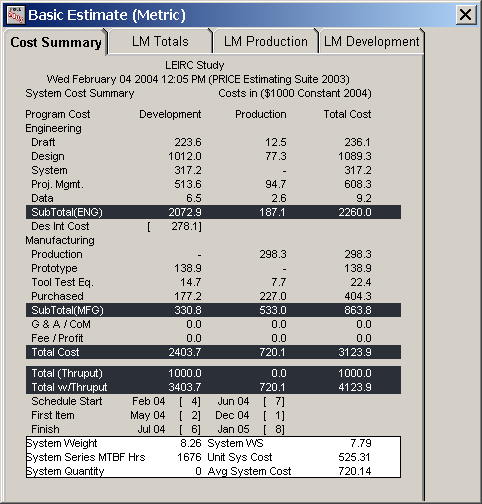 IDL Product Examples
Electrical Subsystem Architecture
Cost Modeling
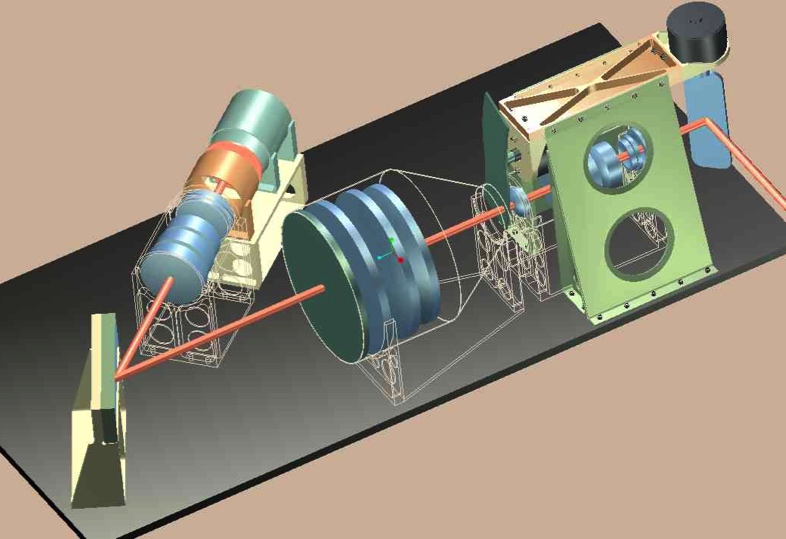 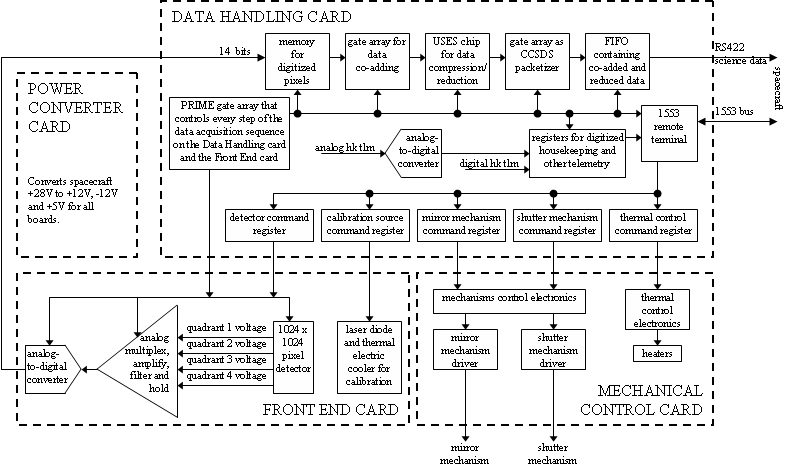 Mechanical Packaging
Mechanism
Design
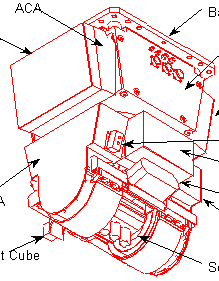 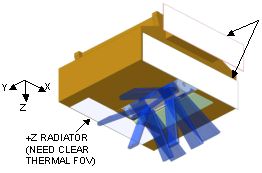 Radiator
Placement
Optical Performance Assessment
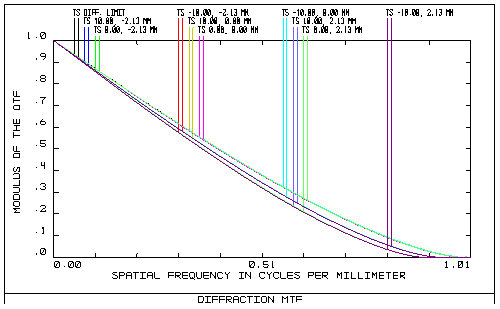 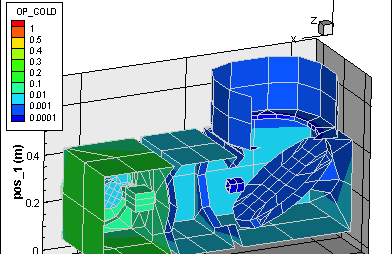 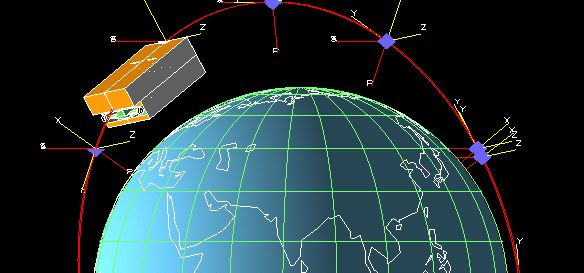 Thermal Modeling
4
Contamination Assessment
MDL – Services and Capabilities
Services:
End-to-end mission concept development
Engineering evaluations 
Trade studies
Technology, risk, and independent assessments
Requirement refinement and science traceability
Mass, power, data resource allocation 
Master Equipment Lists for cost modeling
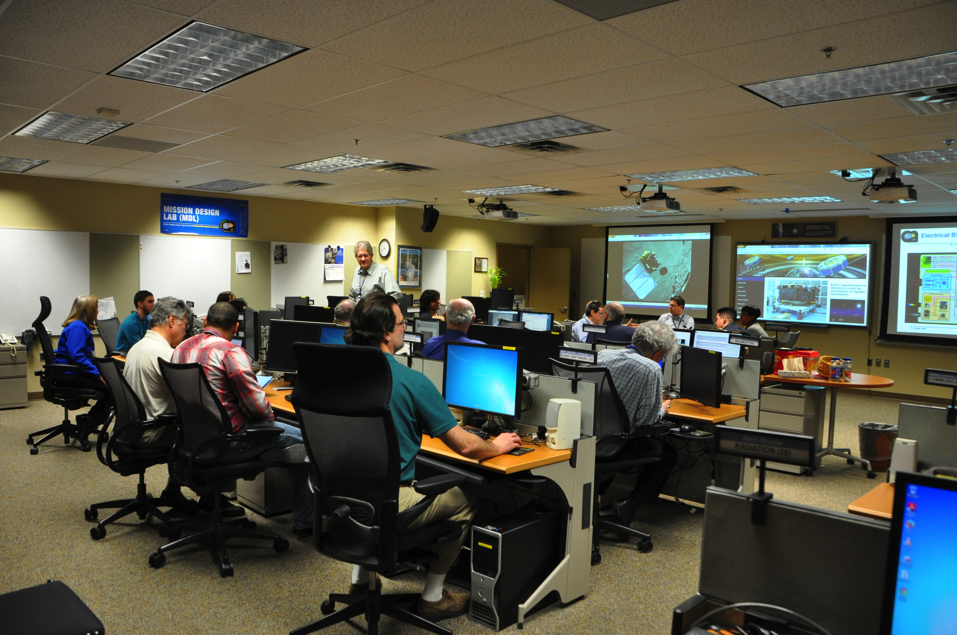 Full Range of Capabilities:
Standard and low thrust trajectory design to LEO, GEO, libration, lunar, and deep space locations
Observatory design of single spacecraft, constellations, formation flying, and distributed systems
Ground system concept development, including services and products 
Launch vehicle accommodations
End-of-Mission considerations including controlled and uncontrolled de-orbit, reconnaissance and landing, sample return, etc.
MDL Product Examples
Systems Engineering, I&T, Operations,
Risk Assessment,   Mission Costing
Launch Systems Accommodations
and Performance Analysis
Spacecraft Systems Block Diagrams
and Performance Analyses
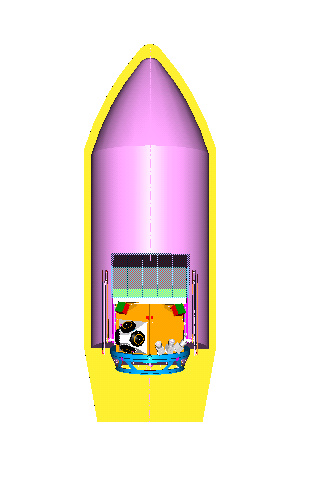 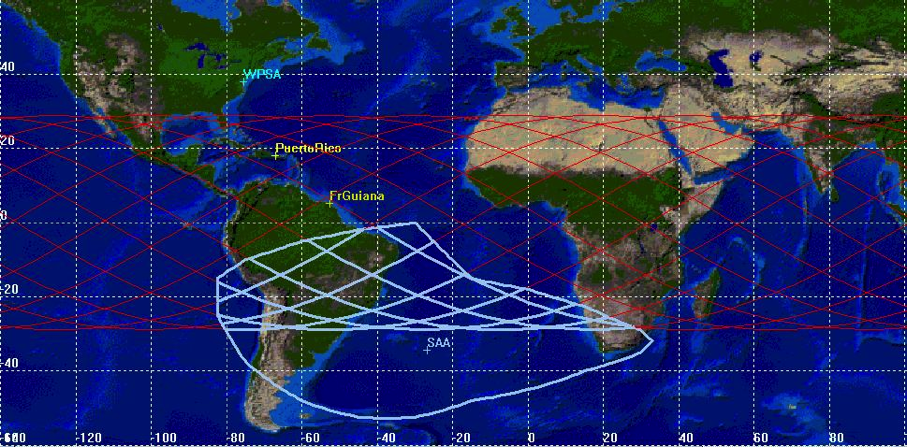 Orbit, Communications, Ground Systems,
Environmental Analyses
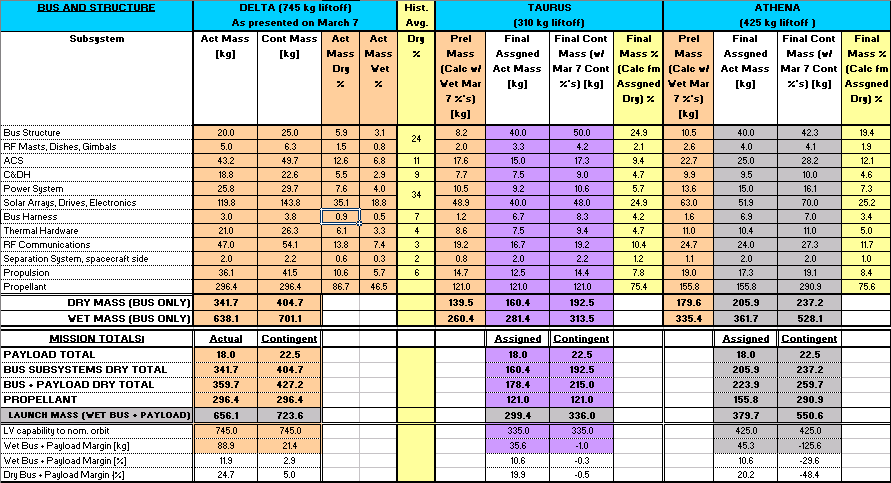 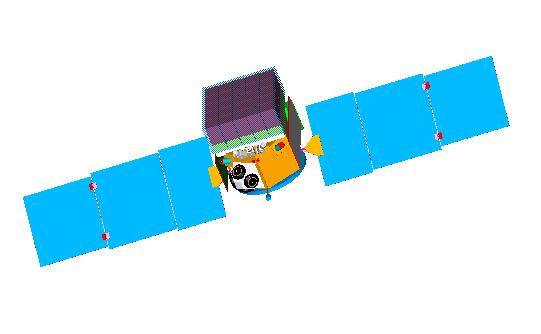 Parametric Assessment
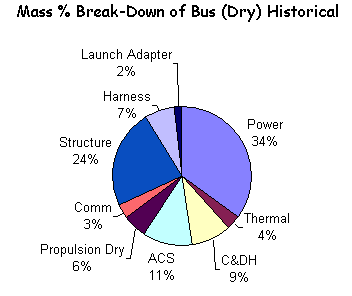 Mechanical Configurations
and Thermal Analyses
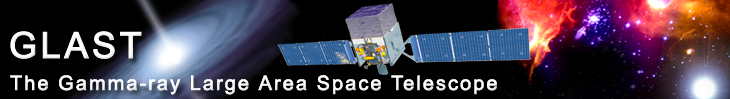 6
People
Mission Design Lab (MDL/ADLm)
Instrument Design Lab (IDL/ADLi)
Lab Lead
MDL Systems Engineers
Lab Leads
IDL Systems Engineers
Mission Cost
Instrument Cost
158
158
Mission Operations
Detectors
581
553
Reliability
Reliability
371
371
Flight Software
Electro-optics/Lasers
582
554
Structural
Materials
Experienced,
knowledgeable
engineers
available
for
all
required
disciplines.
541
542
Ground Systems
Microwave Systems
583
555/567
Mechanical Systems
Structural
542
543
Attitude Control
Radiation Environment
591
561
Thermal
Mechanical Systems
543
545
Orbital Debris
Instrument Electronics
592
564
Contamination
Electro-mechanical
544
546
Planetary Protection
Integration and Test
592
568
Mechanical Designer
Thermal
547
545
Flight Dynamics
Flight Software
595
582
Radiation Environment
Contamination
561
546
Team Lead
Fine Guidance
599
591/595
Power Systems
Mechanical Designer
563
547
Mission Systems Engineer
Instrument Systems Engineer
599
592
Avionics
Team Lead/
Deputy Team Lead
565
550
Launch Vehicle
Planetary Protection
599
592
Communications
Optics
566/567
551
Propulsion
Orbital Debris
597
592
Integration and Test
Cryogenics
568
552
NASA Goddard Space Flight Center — Integrated Design Center
7
Process
Concurrent, collaborative, systems engineering: 
All required engineering disciplines work simultaneously for study duration
Customer team integrated into design process
Systems Engineers infuse end-to-end system and mission life-cycle perspectives
Lab Lead manages customer needs, schedule, product consistency and quality

Rapid, responsive, evolving concept design development: 
Evaluate and iterate concept design in real-time
Discipline engineers use consistent conventions to represent the design
Systems engineers use collaborative tools to rack up engineering resources
Routine study milestones are used to evaluate progress and make key decisions

Proven approach: 
Within a reasonable scope of work, 
	the outcome of the study is credible 
	and costable
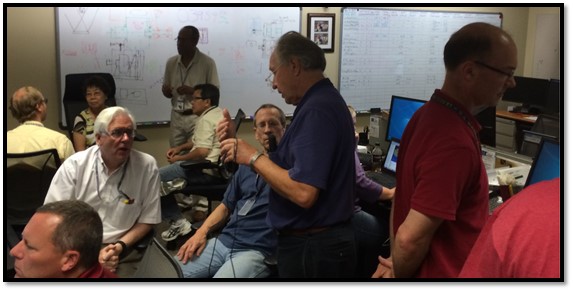 Facilities
Mission Design Lab (MDL)
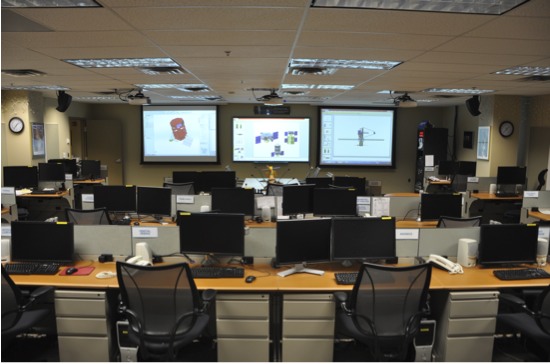 State-of-the-art engineering workstations, software and information technology to ensure engineering excellence.
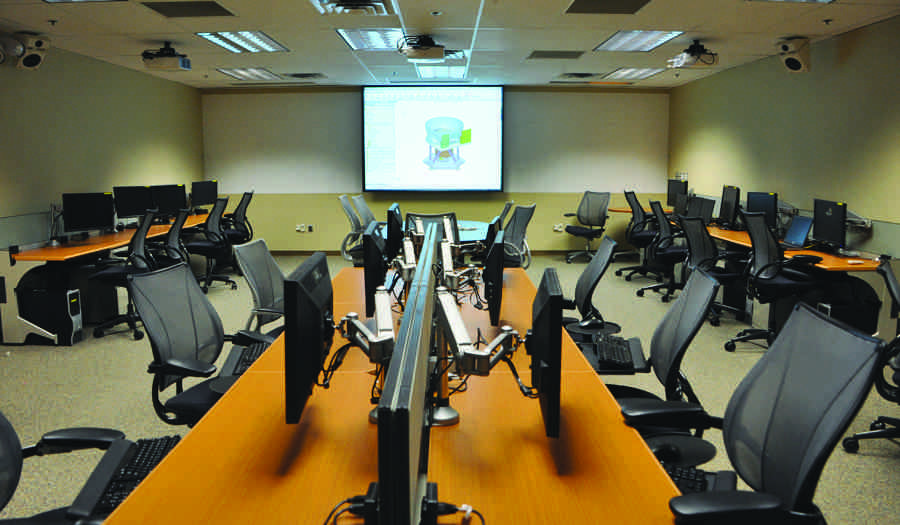 Comfortable, well-equipped workspaces to facilitate dynamic interaction within team
Instrument Design Lab (IDL)
Tools
Software

Mix of Commercial-Off-The-Shelf (COTS) and homegrown engineering software such as:

STK/Free Flyer, 42		-   Working Model 2D		
NX, CREO		-   ZK Spreadsheets	
FEMAP		-   SolidWorks 		
MathCAD		-   SINDA
Mathematica		-   CATTENS		
PATRAN/NASTRAN	-   ZEMAX, Code V
MATLAB/Simulink		-   TSS/Thermal Desktop

Systems engineering integration software
Automatic gathering, integration and display                                                               of engineering parameters


Hardware

State-of-the-art computing platforms
Independent, integrated IT solutions
Servers, networks, web-drives
Communication and audio-visual
WebEx, station telecom, projection,                                                                                                 product preparation
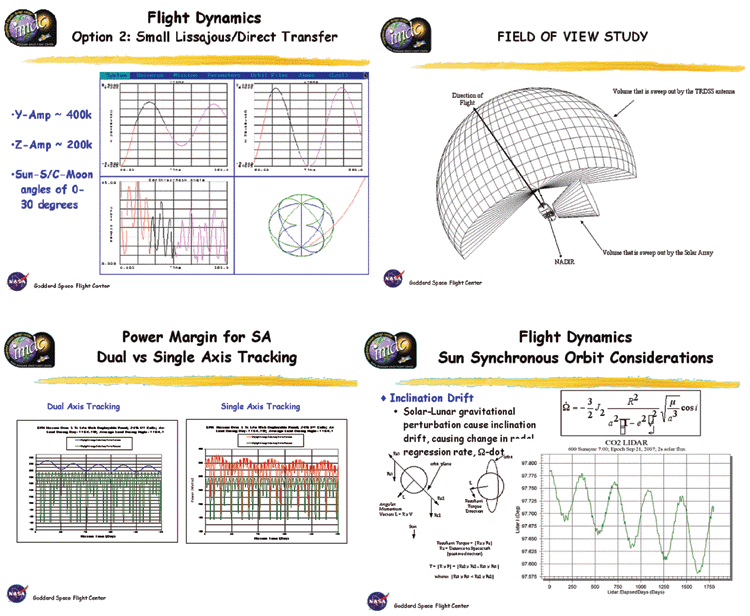 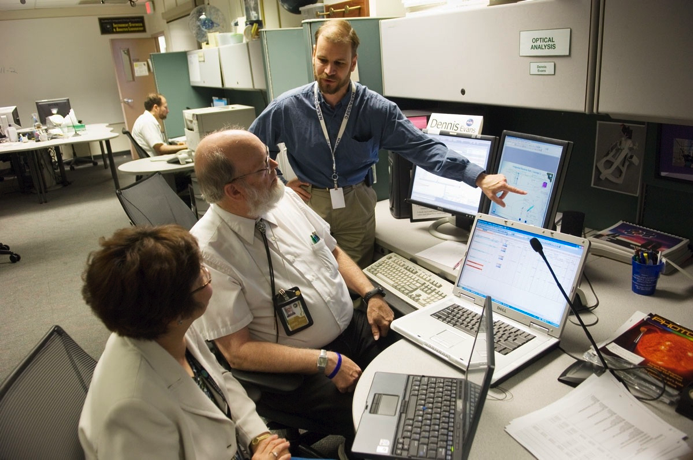 NASA Goddard Space Flight Center — Integrated Design Center
10
IDC Value
Partners:
All NASA centers and all NASA enterprises
Other Government Agencies
Academia and research institutions, national and international
Industry, national and international

Services:
Customized end-to-end concept studies 
Focused studies
Early concept consultations
Independent evaluations
Technology, risk, and cost assessments

Capable of supporting local and geographically distributed teams
Stakeholders:
Science and Human Exploration LOBs
New Opportunities Office
Technologists
NASA Headquarters (strategic planning)
Decadal Surveys
AO Formulation

Studies:
Instrument/Mission/Enterprise architecture
Mission/Instrument pre-formulation
AO proposals
Mission/Instrument formulation
Technical evaluations
Engineering validation
NASA Goddard Space Flight Center — Integrated Design Center
11
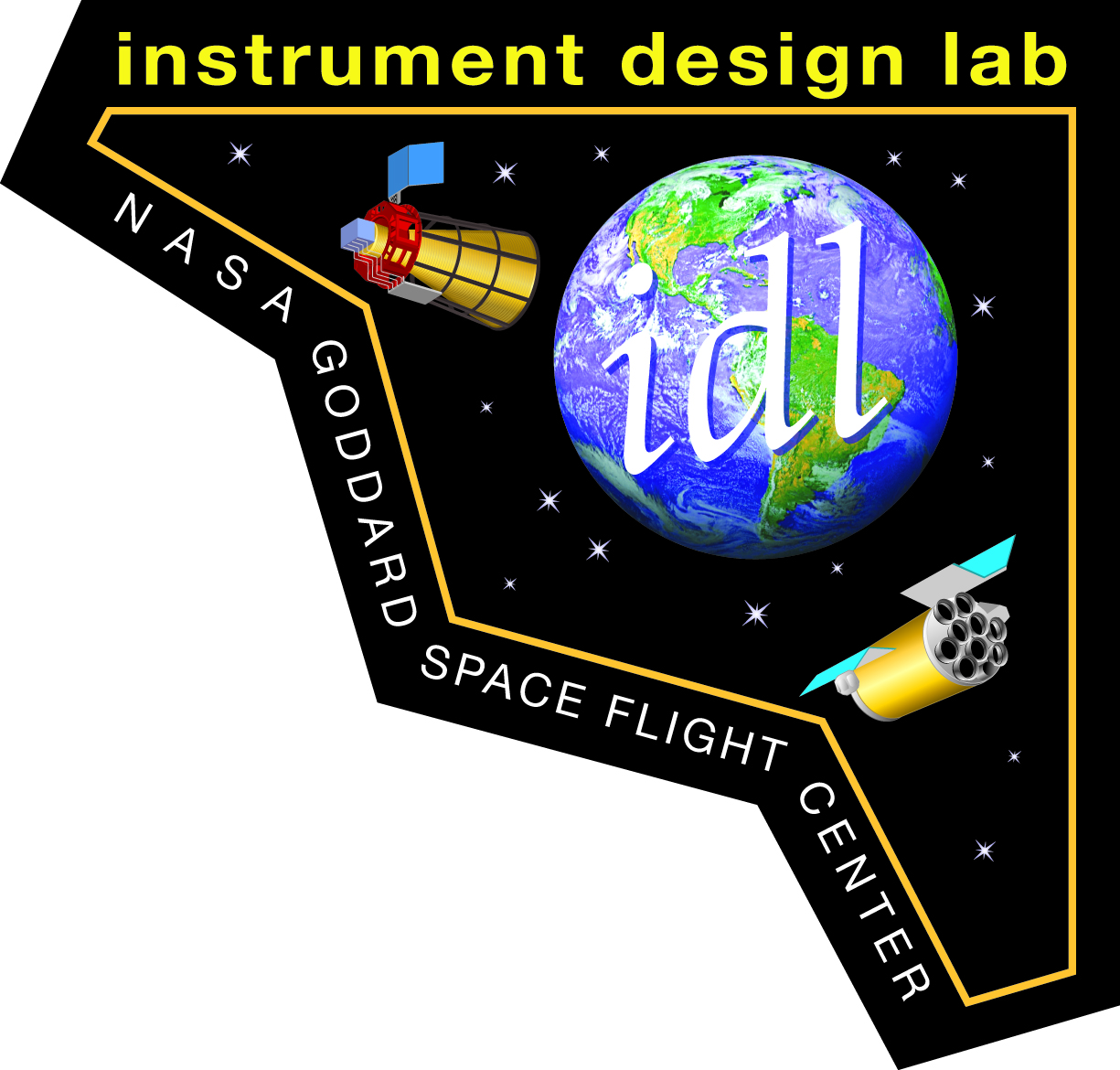 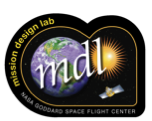 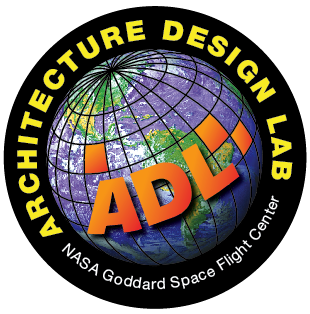 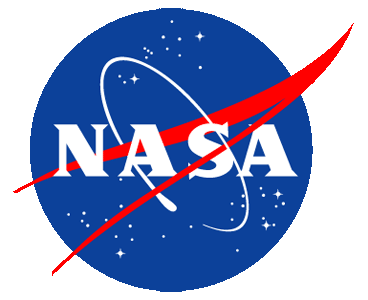 Instrument Design Lab (IDL) - offering conceptual design and analysis of instrument systems (building 23, room C340)

Mission Design Lab (MDL) - offering conceptual end-to-end mission design and analysis (building 23, room C318)
NASA Goddard Space Flight Center — Integrated Design Center
12
IDC Inception and Evolution
Mission Design Lab (MDL)
Created in 1997
Initially known as the Integrated Mission Design Center (IMDC)
394 completed studies
Instrument Design Lab (IDL)
Created in 1999
Initially known as the Instrument Synthesis & Analysis Laboratory (ISAL)
271 completed studies
Integrated Design Center (IDC)
Created in 2001
Initially known as the Integrated Design Capability (IDC) 
Grand total:  699 completed studies
Architecture Design Lab (ADL)
Created in 2012
Filled need for additional flexibility with broad types of architecture studies
34 completed studies
NASA Goddard Space Flight Center — Integrated Design Center
13